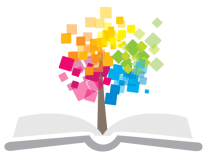 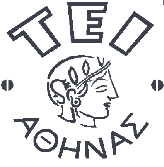 Ανοικτά Ακαδημαϊκά Μαθήματα στο ΤΕΙ Αθήνας
Οργάνωση και Διοίκηση Πρωτοβάθμιας (Θ)
Ενότητα 8: Πρωτοβάθμια Φροντίδα Υγείας στην Τοπική Κοινωνία
Γιώργος Πιερράκος
Τμήμα Διοίκησης Επιχειρήσεων
Εισαγωγική Κατεύθυνση Διοίκησης Μονάδων Υγείας και Πρόνοιας
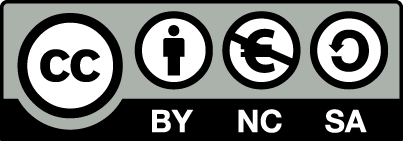 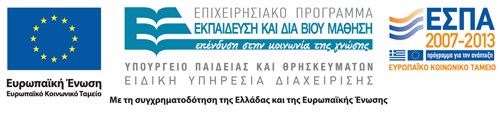 Η τοπική κοινωνία περιγράφεται με βάση τα εξής χαρακτηριστικά:
Κοινωνικός σχηματισμός που αποτελείται από επάλληλες οριοθετημένες δομές κοινωνικής οργάνωσης.
Κοινωνικός σχηματισμός με ιδιαίτερα κοινωνικά και πολιτισμικά στοιχεία διάκρισης. 
Κοινωνικός σχηματισμός με στοιχεία διάκρισης που συνδέονται με την  τοπική γειτνίαση, η εθνική καταγωγή, η πολιτισμική ταυτότητα ή τα ενδιαφέροντα. 
Κοινωνικός σχηματισμός με στοιχεία διάκρισης συναποτελούμενα από σύμβολα και αξίες σε ένα πλέγμα νοημάτων και δράσεων με συγκεκριμένη συλλογική ταυτότητα.
1
Ορισμός της κοινότητας κατά Τάνις (Tonnies)
Gemeinschaft (“κλειστή κοινότητα”) δεμένη, ιδιωτική κι αποκλειστική σφαίρα κοινωνικής συμβίωσης.
Gesellschaft (“ανοιχτή οργάνωση”) πιο προσιτή και δημόσιου χαρακτήρα σφαίρα αποτελεί την ανοιχτή οργάνωση.
2
Κοινότητα κατά WARREN
Ολοκληρωμένη κοινότητα. 
Περιορισμένη κοινότητα ανθρώπων αποτελεί μια τοπικιστική οργάνωση. 
Διάσπαρτη κοινότητα τα άτομα επικοινωνούν με δυσκολία μεταξύ τους.
Μεταβατικές κοινότητες.
Οι παροδικές κοινότητες.
Η άνομη κοινότητα είναι αυτή που στερείται οποιουδήποτε οργανωτικού σχεδιασμού. Φαινόμενα αποξένωσης.
3
Μείζονες λειτουργίες μιας κοινότητας 1/3
Εκμετάλλευση του Χώρου.
Πόροι επιβίωσης.
Παραγωγή, Διανομή και Κατανάλωση Αγαθών και Υπηρεσιών.
Προστασία των μελών.
Εκπαίδευση.
Συμμετοχή.
Διασυνδέσεις.
4
Μείζονες λειτουργίες μιας κοινότητας 2/3
Εκμετάλλευση του Χώρου. Αναφέρεται στην εξασφάλιση κατοικίας και χώρου κοινωνικοποίησης και ψυχαγωγίας.
Πόροι επιβίωσης. Αφορά στις ευκαιρίες απασχόλησης και τη δυνατότητα της κοινότητας να τις παρέχει στα μέλη της.
Παραγωγή, Διανομή και Κατανάλωση Αγαθών και Υπηρεσιών. Πρόκειται για την επιχειρηματικότητα, τις εμπορικές και τις μεταβιβαστικές συναλλαγές που παρατηρούνται.
5
Μείζονες λειτουργίες μιας κοινότητας 3/3
Προστασία των μελών. Η ικανότητα της κοινότητας να διευκολύνει την εφαρμογή μέτρων και ρυθμίσεων που επιτρέπουν τη λειτουργία της, καθώς και η αποτροπή και αντιμετώπιση φυσικών καταστροφών εντάσσονται εδώ.
Εκπαίδευση. Σημαίνει εφαρμογή του πλήρους νοήματος της παιδείας για τη συνεχή ολοκλήρωση των μελών της κοινότητας.
Συμμετοχή. Περιλαμβάνει τις επικοινωνίες, τις κοινωνικές αλληλεπιδράσεις και τα μέσα υποστήριξης.
Διασυνδέσεις. Συσχετίσεις με άλλα συστήματα που παρέχουν τις υπηρεσίες που η κοινότητα αδυνατεί να καλύπτει.
6
Τέλος Ενότητας
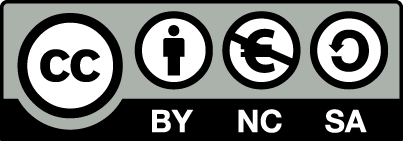 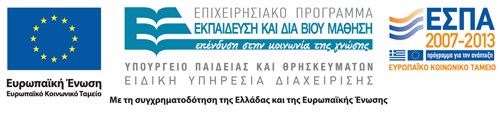 Σημειώματα
Σημείωμα Αναφοράς
Copyright Τεχνολογικό Εκπαιδευτικό Ίδρυμα Αθήνας, Γεώργιος Πιερράκος 2014. Γεώργιος Πιερράκος. «Οργάνωση και Διοίκηση Πρωτοβάθμιας (Θ). Ενότητα 8: Πρωτοβάθμια Φροντίδα Υγείας στην Τοπική Κοινωνία». Έκδοση: 1.0. Αθήνα 2014. Διαθέσιμο από τη δικτυακή διεύθυνση: ocp.teiath.gr.
Σημείωμα Αδειοδότησης
Το παρόν υλικό διατίθεται με τους όρους της άδειας χρήσης Creative Commons Αναφορά, Μη Εμπορική Χρήση Παρόμοια Διανομή 4.0 [1] ή μεταγενέστερη, Διεθνής Έκδοση.   Εξαιρούνται τα αυτοτελή έργα τρίτων π.χ. φωτογραφίες, διαγράμματα κ.λ.π., τα οποία εμπεριέχονται σε αυτό. Οι όροι χρήσης των έργων τρίτων επεξηγούνται στη διαφάνεια  «Επεξήγηση όρων χρήσης έργων τρίτων». 
Τα έργα για τα οποία έχει ζητηθεί και δοθεί άδεια  αναφέρονται στο «Σημείωμα  Χρήσης Έργων Τρίτων».
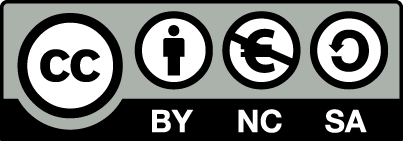 [1] http://creativecommons.org/licenses/by-nc-sa/4.0/ 
Ως Μη Εμπορική ορίζεται η χρήση:
που δεν περιλαμβάνει άμεσο ή έμμεσο οικονομικό όφελος από την χρήση του έργου, για το διανομέα του έργου και αδειοδόχο
που δεν περιλαμβάνει οικονομική συναλλαγή ως προϋπόθεση για τη χρήση ή πρόσβαση στο έργο
που δεν προσπορίζει στο διανομέα του έργου και αδειοδόχο έμμεσο οικονομικό όφελος (π.χ. διαφημίσεις) από την προβολή του έργου σε διαδικτυακό τόπο
Ο δικαιούχος μπορεί να παρέχει στον αδειοδόχο ξεχωριστή άδεια να χρησιμοποιεί το έργο για εμπορική χρήση, εφόσον αυτό του ζητηθεί.
Επεξήγηση όρων χρήσης έργων τρίτων
Δεν επιτρέπεται η επαναχρησιμοποίηση του έργου, παρά μόνο εάν ζητηθεί εκ νέου άδεια από το δημιουργό.
©
διαθέσιμο με άδεια CC-BY
Επιτρέπεται η επαναχρησιμοποίηση του έργου και η δημιουργία παραγώγων αυτού με απλή αναφορά του δημιουργού.
διαθέσιμο με άδεια CC-BY-SA
Επιτρέπεται η επαναχρησιμοποίηση του έργου με αναφορά του δημιουργού, και διάθεση του έργου ή του παράγωγου αυτού με την ίδια άδεια.
διαθέσιμο με άδεια CC-BY-ND
Επιτρέπεται η επαναχρησιμοποίηση του έργου με αναφορά του δημιουργού. 
Δεν επιτρέπεται η δημιουργία παραγώγων του έργου.
διαθέσιμο με άδεια CC-BY-NC
Επιτρέπεται η επαναχρησιμοποίηση του έργου με αναφορά του δημιουργού. 
Δεν επιτρέπεται η εμπορική χρήση του έργου.
Επιτρέπεται η επαναχρησιμοποίηση του έργου με αναφορά του δημιουργού.
και διάθεση του έργου ή του παράγωγου αυτού με την ίδια άδεια
Δεν επιτρέπεται η εμπορική χρήση του έργου.
διαθέσιμο με άδεια CC-BY-NC-SA
διαθέσιμο με άδεια CC-BY-NC-ND
Επιτρέπεται η επαναχρησιμοποίηση του έργου με αναφορά του δημιουργού.
Δεν επιτρέπεται η εμπορική χρήση του έργου και η δημιουργία παραγώγων του.
διαθέσιμο με άδεια 
CC0 Public Domain
Επιτρέπεται η επαναχρησιμοποίηση του έργου, η δημιουργία παραγώγων αυτού και η εμπορική του χρήση, χωρίς αναφορά του δημιουργού.
Επιτρέπεται η επαναχρησιμοποίηση του έργου, η δημιουργία παραγώγων αυτού και η εμπορική του χρήση, χωρίς αναφορά του δημιουργού.
διαθέσιμο ως κοινό κτήμα
χωρίς σήμανση
Συνήθως δεν επιτρέπεται η επαναχρησιμοποίηση του έργου.
Διατήρηση Σημειωμάτων
Οποιαδήποτε αναπαραγωγή ή διασκευή του υλικού θα πρέπει να συμπεριλαμβάνει:
το Σημείωμα Αναφοράς
το Σημείωμα Αδειοδότησης
τη δήλωση Διατήρησης Σημειωμάτων
το Σημείωμα Χρήσης Έργων Τρίτων (εφόσον υπάρχει)
μαζί με τους συνοδευόμενους υπερσυνδέσμους.
Χρηματοδότηση
Το παρόν εκπαιδευτικό υλικό έχει αναπτυχθεί στo πλαίσιo του εκπαιδευτικού έργου του διδάσκοντα.
Το έργο «Ανοικτά Ακαδημαϊκά Μαθήματα στο ΤΕΙ Αθηνών» έχει χρηματοδοτήσει μόνο την αναδιαμόρφωση του εκπαιδευτικού υλικού. 
Το έργο υλοποιείται στο πλαίσιο του Επιχειρησιακού Προγράμματος «Εκπαίδευση και Δια Βίου Μάθηση» και συγχρηματοδοτείται από την Ευρωπαϊκή Ένωση (Ευρωπαϊκό Κοινωνικό Ταμείο) και από εθνικούς πόρους.
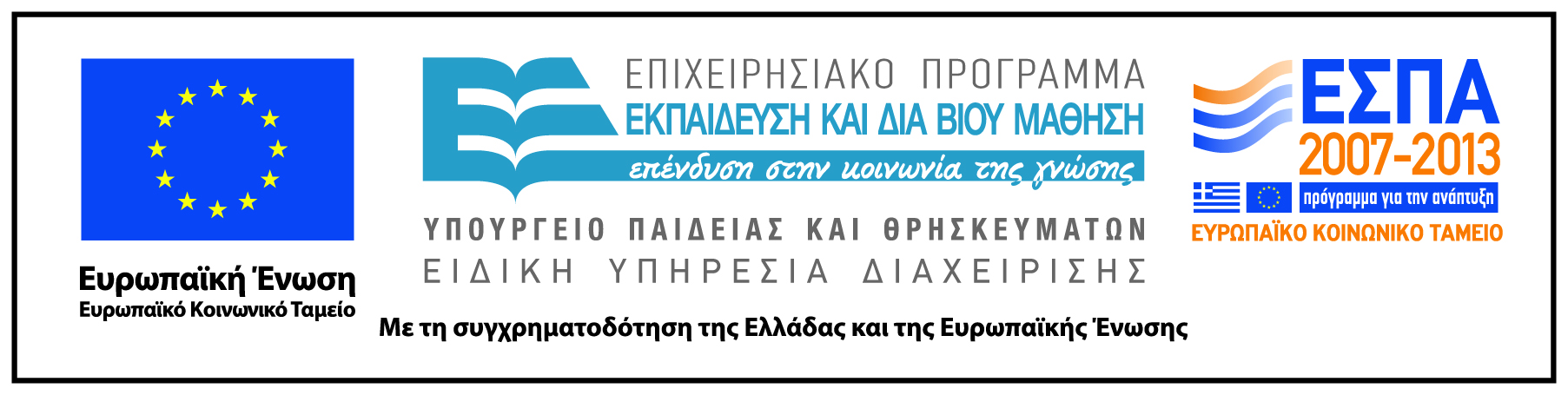